KONTRAZEPZIO HORMONALA EGUNERATZEA 30 Liburukia, 6 Zk - 2022
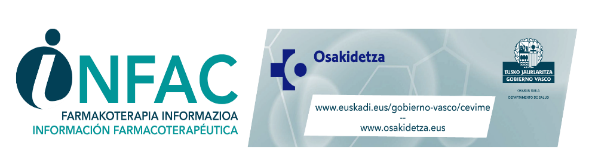 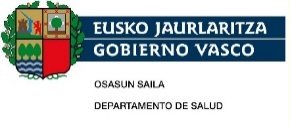 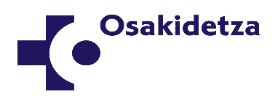 AURKIBIDEA
HITZAURREA
KONTRAZEPZIOARI BURUZKO INFORMAZIOA
HORMONA BIDEZKO ANTISORGAILU KONBINATUAK (HAKak) 
PROGESTAGENOA SOILIK DUTEN HORMONA BIDEZKO ANTISORGAILUAK (PHAk) 
ONDORIO KALTEGARRIAK
EMERGENTZIAZKO KONTRAZEPZIOA
ANTISORGAILUAK HAUTATZEA
INTERAKZIOAK
ZER EGIN DOSIA AHAZTUZ GERO?
ONURA EZ ANTIKONTZEPTIBOAK
FUNTSEZKO IDEIAK
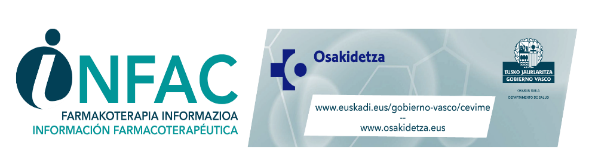 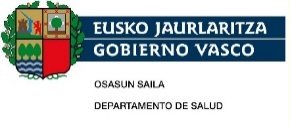 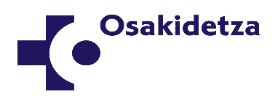 HITZAURREA
Espainiako emakumeen % 70,7k metodo antisorgailuren bat erabiltzen du

Preserbatiboa da gehien erabiltzen den metodoa (% 31,3), eta, ondoren, hormona bidezko ahotiko antisorgailua (% 18,5)

Familia-plangintzak honako hauek hartu behar ditu kontuan: 
Pertsonen ongizatea
Emakumeen autonomia, familiak eta komunitatea
Informatutako erabakiak errespetatzea, pribatutasuna eta konfidentzialtasuna
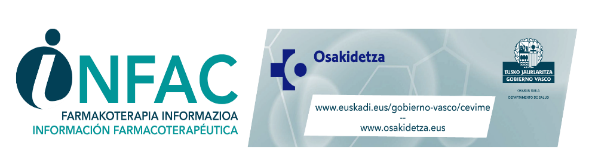 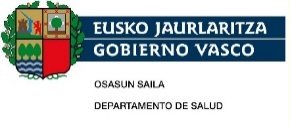 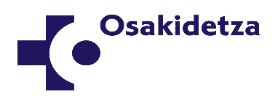 KONTRAZEPZIOARI BURUZKO INFORMAZIOA
Hormona bidezko metodo antikontzeptibo bat hartzen hasi aurretik, beharrezkoa da: 
Farmako eta bide guztiak azaldu behar zaizkie erabiltzaileei, modu objektibo, zehatz eta eguneratuan
Erabiltzaileak bere lehentasunen arabera aukeratzen duen metodoa errespetatu behar da

Hautagarritasun irizpideak: 
Antikontzeptiboaren eraginkortasuna eta emateko bidea
Ondorio kaltegarriak eta arriskuak
Erabiltzeko erraztasuna
Etorkizuneko haurdunaldien plangintza
Kontrolatu nahi diren sintoma zehatzak
Kostua
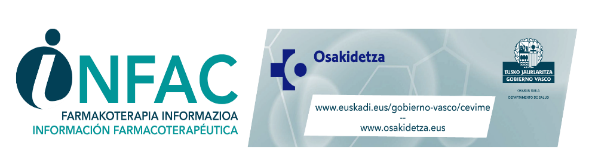 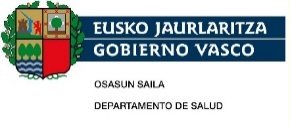 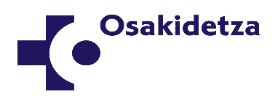 HORMONA BIDEZKO ANTISORGAILU KONBINATUAK (HAHak)
Estrogeno bat (etinilestradiola) eta progestageno bat dute: 
Lebonorgestrela - kontrako efektuen profil ezagunagoa du
Desogestrela - profil lipidikoa hobetzen dute
Dienogesta - propietate antiandrogeniko garrantzitsua
Klormadinona - efektu antiandrogeniko moderatua 
Drospirenona - aktibitate antiandrogeniko moderatua eta diuretikoa
Ziproterona - akne androgeno-mendekoa eta/edo hirtsutismoa tratatzeko 
Nomegestrola - gogo-aldartearen nahasmenduak dituzten pertsonek hobeto toleratzen dute

Guztiek antzeko eraginkortasun teorikoa dute

Hiru modutara administra daitezke: 
Ahotik (egunero)
Modu transdermikoan (astero)
Baginatik (hilero)
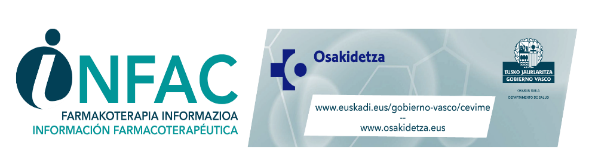 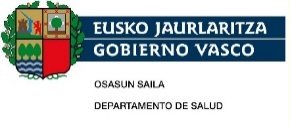 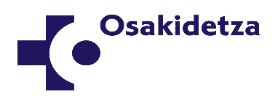 AHOTIKO HORMONA BIDEZKO ANTISORGAILU KONBINATUAK
Dosifika daitezke:
Modu ziklikoan (21 egun + 7 egun atseden) 
Modu jarraituan (21 egun farmako aktibo + 7 egun plazebo)

30-35 mcg arteko etinilestradiol-dosiak odoljario erregularren ereduak izateko probabilitate handiagoarekin lotzen da, baina bigarren mailako ondorio gehiagorekin ere bai (bularren sentikortasuna, goragalea)

Agerpen sekuentzialek (bifasikoek, trifasikoek edo multifasikoek) ez dute abantailarik erakutsi, eta dosia hartzean akatsak egiteko arrisku handiago dakarte.
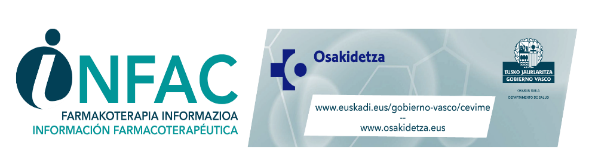 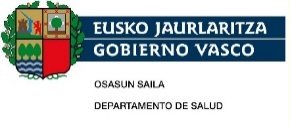 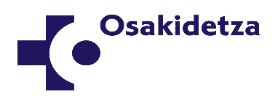 HORMONA BIDEZKO ANTISORGAILU KONBINATU TRANSDERMIKOAK
Adabaki itsasgarria; astean behin jartzen da 3 astez jarraian + aste 1 adabakirik gabe

Abantailak: 
Ahotiko HAHen antzeko eraginkortasuna eta kontrako efektuak ditu
Hobeto betetzen da pauta
Interakzio-potentzial txikiagoa

Desabantailak: 
Narritadura, txaplata jartzen den lekuan
Bularren sentikortasun handiagoak
Dismenorrea areagotu dezake
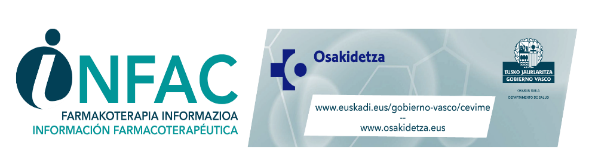 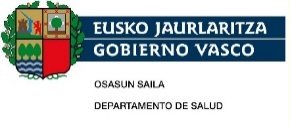 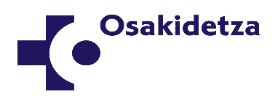 HORMONA BIDEZKO ANTISORGAILU KONBINATU BAGINALAK
Plaztikozko eraztun malgua. Baginan mantentzen da 3 astez , eta gero kendu egiten da 7 egunez (Egun horietan, gabetzeagatiko odoljarioa gertatzen da)

Abantailak: 
Ahotiko prestakinen antzeko eraginkortasun antikontzeptiboa 
Hobeto betetzen da pauta
Bigarren mailako ondorio batzuk arinagoak (menstruazio arteko odoljarioa eta goragaleak)

Erabilerari buruzko zalantzak argitzeko fitxa bat dago eskuragarri i-botikan (21. zk./2015)
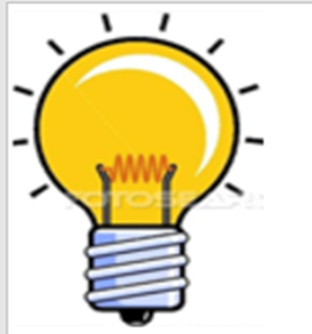 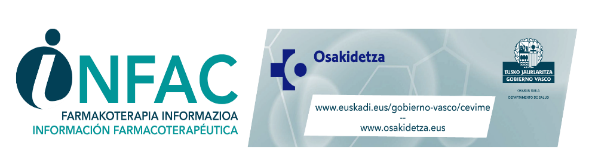 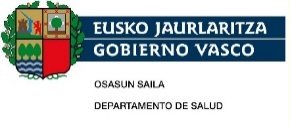 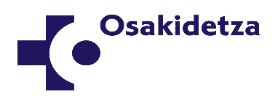 PROGESTAGENOA SOILIK DUTEN HORMONA BIDEZKO ANTISORGAILUAK (PHAk)
Abantailak: 
Estrogenoen bigarren mailako ondorio metabolikoak eta klinikoak saihestea
Arrisku handiko pertsonen kasuan, alternatiba:  	
Arteria koronarioetako gaixotasuna
gaixotasun zerebrobaskularra
zainetako gaixotasun tronboenbolikoa 
hipertentsioa
pertsona transgeneroa

Administratzeko modua: 
Tratamendu-pauta – Ahotik (Konprimatuak)
Iraupen luzea:
larruazalpeko inplantea
umetoki barneko gailua  (UBG)
Muskulu barneko gordailu-injekzioa
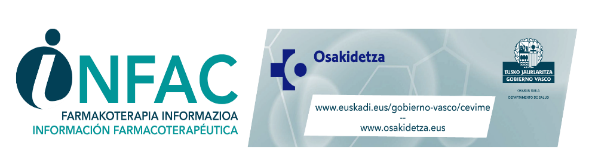 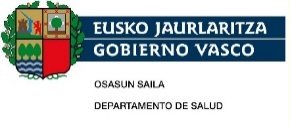 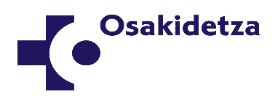 AHOTIKO PROGESTAGENOA SOILIK DUTEN HORMONA BIDEZKO ANTISORGAILUAK
Ahotiko HAKen antzeko eraginkortasun antikontzeptiboa 

Abantailak: 
tratamendua hasteko eta eteteko erraztasuna
ugalkortasuna ziklo baten barruan berreskuratzea
segurtasun-profil hobea 
parametro hemostatikoen gaineko oso eragin txikia

Desabantailak:
odoljarioaren ereduak iragarrezinak 
kontraindikatuta: 
azaldu ezin den baginako odoljarioa
gibeleko gaixotasun larria 
egungo bularreko minbizia edo aurretik izandakoa
tentuz erabili : 
kardiopatia iskemikoaren aurrekariak dituzten pazienteetan
zerebrobaskularraren aurrekariak dituzten pazienteetan
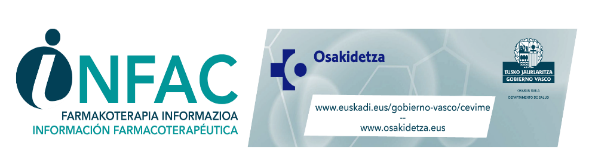 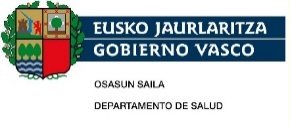 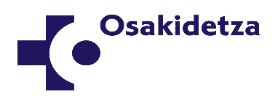 PROGESTAGENOA SOILIK DUTEN HORMONA BIDEZKO ANTISORGAILU SUBDERMIKOAK (INPLANTEA)
Etonogestrela duen hagaxka, langile espezializatuek besoaren barnealdean txertatuta 

Ekintzaren iraupena : 3 urte

Abantailak: 
eraginkortasun handia
ez dago eraginkortasun-galerarik emakume gizenetan
Ugalkortasuna azkar itzultzen da 

Desabantailak:
Odoljario-eredua askotarikoa eta iragarrezina 
Ondorio kaltegarri lokalak (hematoma, mina, narritadura lokala)
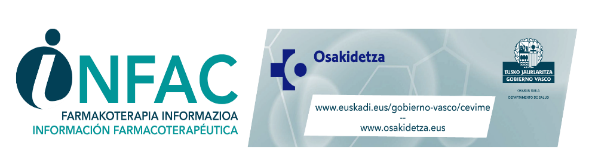 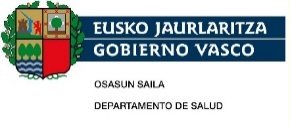 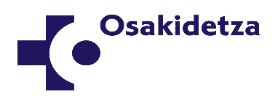 UMETOKI BARNEKO PROGESTAGENOA SOILIK DUTEN HORMONA BIDEZKO ANTISORGAILUAK
Umetoki barneko plastikozko gailua (UBG).Lebonorgestrela du

Ekintzaren-iraupena: 3-5 urte

Abantaila: 
nabarmen murrizten du hilrokoaren odoljario ugaria, kobrezko UBGekin alderatuta

Desabantailak:
depresioa, antsietatea eta lo egiteko arazoak eragin ditzake
kontraindikatuta:
umetokiko barrunbearen distortsioak 
umetokiko fibromak
azaldu ezin den baginako odoljarioa
pelbiseko gaixotasun inflamatorioa
zerbizitisak, klamidiak edo gonorreak eragindako infekzioak, sepsi puerperala
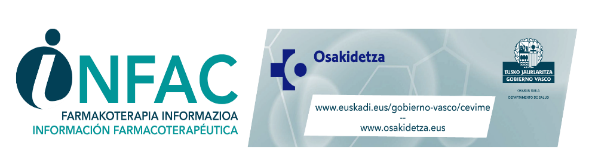 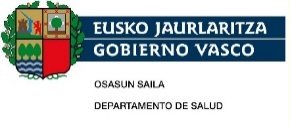 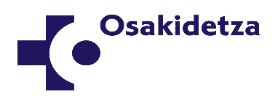 MUSKULU BARNEKO PROGESTAGENOA SOILIK DUTEN HORMONA BIDEZKO ANTISORGAILUAK
Gordailuko medroxiprogesterona duen muskulu barneko injekzioa 

Ekintzaren iraupena: 3 hilabete

Eragozpenak:
ugalkortasuna erabat berreskuratu arteko denbora (12-18 hilabete)
hezurraren dentsitate minerala (HDM) galtzea eta haustura-arriskua handitzea eragin dezake
kontraindikatuta:
bularreko minbizia duten pertsonetan
diagnostikatu gabeko baginako odoljarioa
tronboflebitisa
gaizki kontrolatutako hipertentsioa (> 160/100 mmHg)
gibeleko disfuntzio larria duten pertsonetan
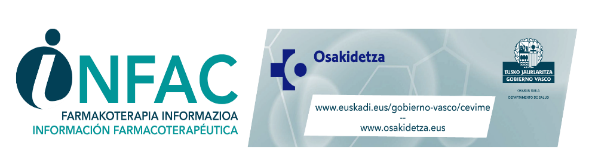 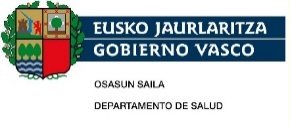 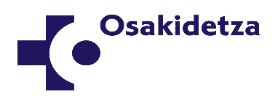 HORMONA BIDEZKO ANTISORGAILU KONBINATUEN ONDORIO KALTEGARRI TXIKIAK
Albo-ondorio ohikoenak : goragalea, bularren sentikortasuna, buruko mina-arinak izaten dira eta egun gutxiren buruan desagertzen dira

Odoljario-eredua aldatzea- hobera egiten du denborarekin edo beste progestageno mota bat hautatu

Ez dute efektu negatiborik pisuan, libidoan eta etorkizuneko ugalkortasunean 

Tentuz erabili behar dira depresio-aurrekari pertsonalak edo familiarrak dituzten emakumeen kasuan
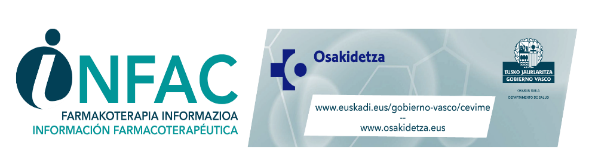 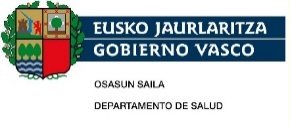 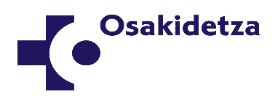 HORMONA BIDEZKO ANTISORGAILU KONBINATUEN ONDORIO KALTEGARRI HANDIAGOAK
Tromboembolismo benoso (TEB)
			                                                              TEB arriskua








Kontraindikazioak: 
une horretan edo iraganean TEBa izatea
senide baten TEB aurrekariak 
hanketako kirurgia izatea edo astebete baino gehiago immobilizatzea eragiten duen kirurgia
obesitatea (GMI>35 kg/m2); 35 urtetik gora edukitzea eta egunean 15 zigarro baino gehiago erretzea
 Arriskua etinilestradiol-dosiaren eta progestageno motaren araberakoa da (dirudienez, lebonorgestrelarekin txikiagoa da)
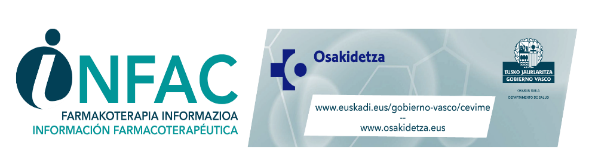 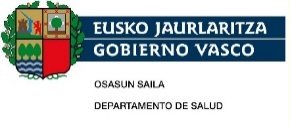 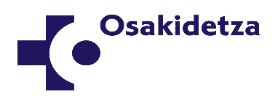 HORMONA BIDEZKO ANTISORGAILU KONBINATUEN ONDORIO KALTEGARRI HANDIAGOAK
Gaixotasun arteriala

HAKen erabilera miokardio-infartua eta istripu zerebrobaskular iskemikoa izateko arrisku erlatiboa hurrenez hurren 1,6 eta 1,7 aldiz handitzearekin ere lotzen da

Arrisku absolutua oso txikia da, eta adinaren arabera, 2 eta 20 kasu artean dago milioi bat emakumeko

Arriskua handitu egiten da arrisku kardiobaskularreko beste faktore batzuk badaude

Arriskua handitu egiten da estrogeno-dosiarekin, eta ez dago progestageno motaren mende
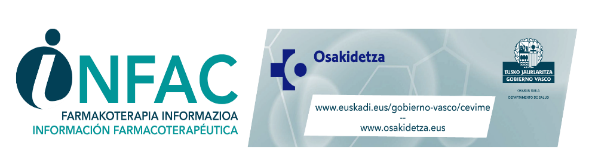 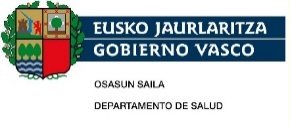 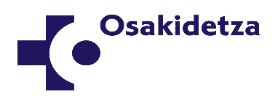 HORMONA BIDEZKO ANTISORGAILU KONBINATUEN ONDORIO KALTEGARRI HANDIAGOAK
Minbizia
54 ikerketako meta-analisi 53.000 emakumerekin; arrisku handiagoa HAKekin (HR=1,24; %95eko KT;1,15-1,33) baina arrisku hori murriztu egin zen erabiltzeari utzi ondoren; 1-4 urteren ondoren (HR=1,16),5-9 urteren ondoren (HR=1,07) eta desagertu egin zen 10 urte edo gehiagoren buruan
      Antisorgailuen erabilerak eta formulazioak ez zuten eraginik izan arrisku horretan

Danimarkan,aurrera begirako ikerketa batean, 11 urteko segimendua egin zitzaien 1,8 milioi emakumeri; arrisku handiagoa HAKekin (HR=1,20; %95eko KT; 1,14-1,26%)

Behaketa-ikerketa 256.000 emakumerekin; arrisku handiagoa HAKekin pilula hartzeari utzi eta lehen 2 urteetan (HR=1,55; %95eko KT;1,06-2,28)
      Ez zen ikusi arriskua handitzen denik erabileraren iraupena luzatzeagatik

HAKak ez dira erabili behar egun bularreko minbizia duten pazienteetan edo bularreko minbiziaren aurrekari pertsonalak dituztenetan
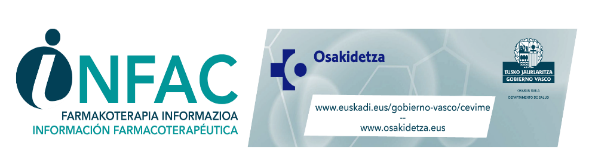 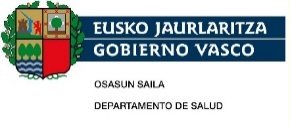 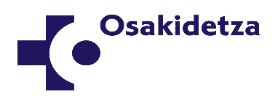 PROGESTAGENOA SOILIK DUTEN HORMONA BIDEZKO ANTISORGAILUEN ONDORIO KALTEGARRIAK
Irregulartasun menstrualak eta programatu gabeko odoljarioa ohikoak - arazoak denborarekin konpontzen ohi dira edo beste progestageno mota batera aldatzea balioestea

Ez dago ebidentziarik PHAk bularreko minbiziaren arriskua handitzearekin lotuta daudenik

Ez dirudi gaixotasun tronboenboliko benosoa edo patologia arteriala izateko arriskua handitzen dutenik

Depresioa duten emakumeekin edo iraganean izan dutenekin kontuz erabili
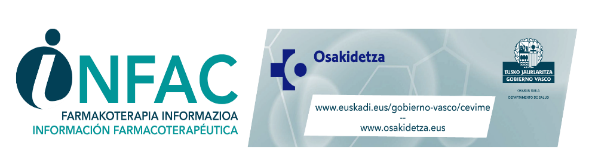 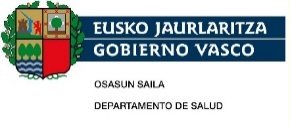 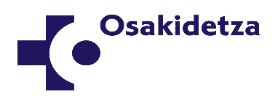 EMERGENTZIAZKO KONTRAZEPZIOA
Egokia da babesik gabeko koito baten ondoren nahi ez diren haurdunaldiak saihesteko eta bortxaketa-kasuetan 
Ahotiko: 
levonorgestrel
ulipristal - ez gomendatu farmako antiazidoak edo protoi-ponparen inhibitzaileak hartzen ari diren emakumeei (xurgapena murrizteko arriskua baitago) 
Osasun Sistema Nazionalak ez ditu finantzatzen, eta farmazia-bulegoetan dispentsa daitezke mediku-errezetarik gabe. 
Ahalik eta lasterren erabili behar da, ahal dela lehendabiziko 12 orduetan; gehienez 3 eguneko    muga dago lebonorgestrelaren kasuan, eta 5 egunekoa ulipristalaren edo UBGaren kasuan
Umetoki barruko gailua :
kobrezko UBGa
Ohartarazi babesik gabeko koito baten aurrean sexu-transmisiozko infekzioak izateko arriskuaren berri
Salbuespenezko metodoa izan beharko luke

Hurrengo eguneko pilularen erabilerari buruzko fitxa bat eskuragarri dago i-botikan (11. zk./2014)
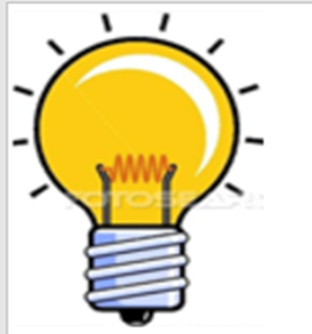 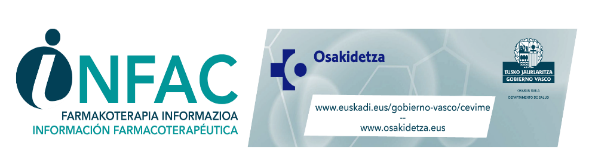 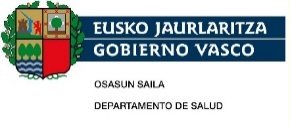 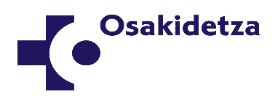 ANTISORGAILUAK HAUTATZEA (I)
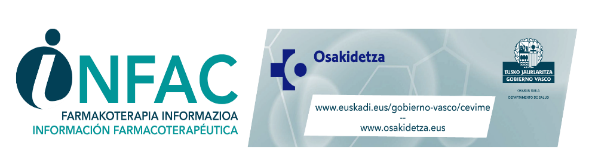 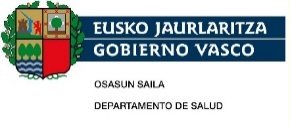 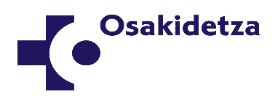 ANTISORGAILUAK HAUTATZEA (II)
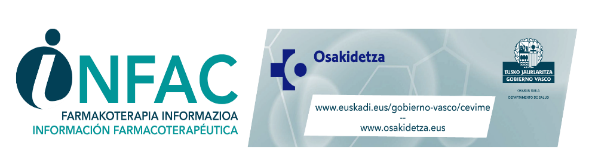 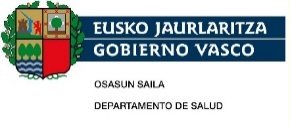 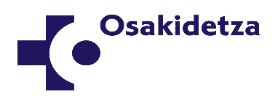 ANTISORGAILUEN INTERAKZIOAK
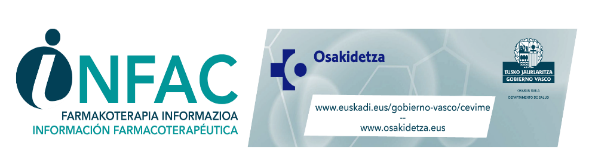 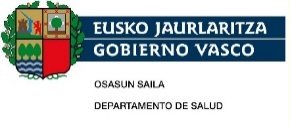 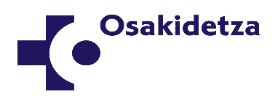 ZER EGIN DOSIA AHAZTUZ GERO?
Antisorgailuaren erabilerari ahal bezain laster berrekitea

Haurdun geratzeko arriskua handiagoa da pilula aktiboen seriearen hasieran edo amaieran ahazten badira

Gorakoak eta beherakoak antisorgailu xurgapena eragotzi dezakete. Botaka eginez gero, eta, pilula hartu zenetik bi ordu baino gutxiago igaro badira, beste pilula bat hartu behar da lehenbailehen

Pilula antikontzeptiboaren dosia ahazten bada zer egin jakiteko fitxa bat eskuragarri dago i-botikan i-botikan (12. zk./2014)
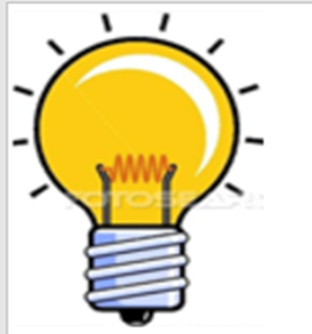 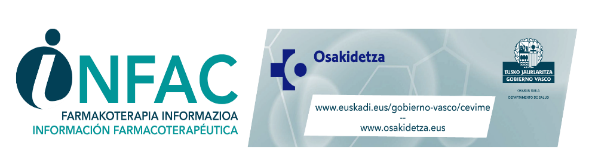 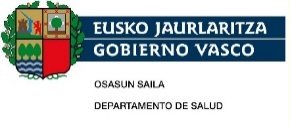 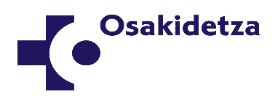 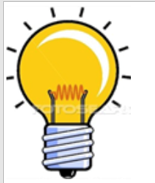 FUNTSEZKO IDEIAK
Aholku antikontzeptiboak eskura dauden metodo guztiei buruzko informazioa eman behar du. Baita haietako bakoitzaren abantailei eta desabantailei buruzkoa ere.Horrela,norberak askatasunez aukera dezake bere premietara ondoen egokitzen dena, zenbait faktore aintzat hartuta (ekintza-iraupena, pauta betetzeko erraztasuna, kontrako efektuak, etab.)
Hormona bidezko antisorgailu guztien eraginkortasuna handia da, baina inplanteek eta UBGek ekintza-iraupen luzeagoa dute. 
Odoljario irregularraren patroia da bertan behera uzteko arrazoi nagusietako bat, eta sarriago gertatzen da PHAekin eta etinilestradiol-dosi baxua duten HAKekin.
Tronboenbolismo benosoa HAKen ezohiko efektuetako bat da, eta, emakume osasuntsuetan arriskua txikia bada ere, arrisku hori minimizatzeko etinilestradiol-dosi txikiak erabiltzea komeni da.
Tronbosi-arrisku handiena duten erabiltzaileei progestagenoa soilik duen metodo bat eman dakieke; metodo horren eragozpen nagusia da odoljario irregularrak eragiten dituela
Antisorgailuen aholkuen barruan, sexu-transmisiozko gaixotasunei buruzko informazioa eman behar da beti.
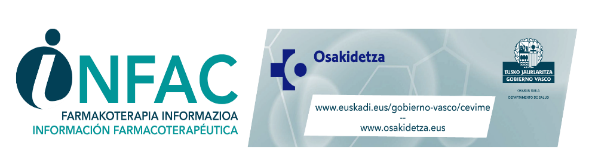 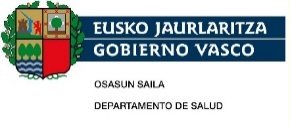 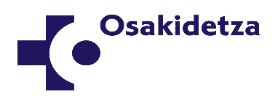 Informazio gehiagorako eta bibliografia…
30 Liburukia, 6 Zk. – 2022
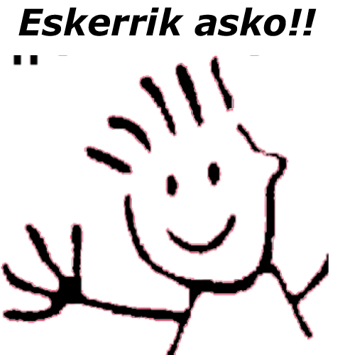 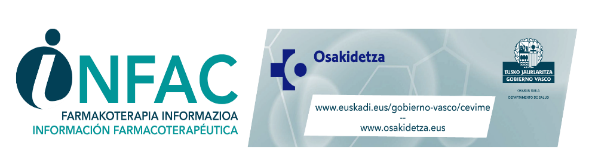 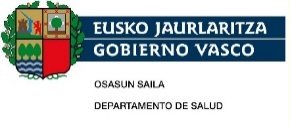 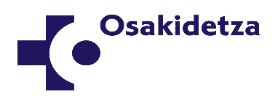